Департамент образования и науки Курганской области ГБУ «Центр помощи детям»
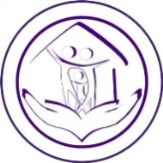 Разъяснения об организации образовательного процесса обучающихся с ЗПР по  
федеральной адаптированной общеобразовательной программе основного общего образования и роли ПМПК по обеспечению консультативно-диагностического сопровождения образования данной категории детей
Фомина Л.И., 
заведующий ЦПМПК 
Курганской области
1
Статистическая информация  
по результатам мониторинга ЦПМПК
В 2021 г. – 374 инклюзивных общеобразовательных организаций
В 2022 г. – 361 инклюзивных общеобразовательных организаций
В 2023 г. – 370 инклюзивных общеобразовательных организаций
Федеральная адаптированная образовательная программа основного общего образования для обучающихся с задержкой психического развития (вариант 7)
ФАОП ООО для обучающихся с ЗПР (вариант 7)
образовательная программа, адаптированная для обучения данной категории обучающихся
обеспечивающая коррекцию нарушений развития и социальную адаптацию
предназначена
для обучающихся, успешно освоивших АООП НОО обучающихся с ЗПР (варианты 7.1 и 7.2) в соответствии с ФГОС НОО обучающихся с ОВЗ
нуждающихся в пролонгации специальных образовательных условий на уровне основного общего образования в случае необходимости
формируется
с учетом психолого-педагогических особенностей развития и особых образовательных потребностей обучающихся с ЗПР 11-15 лет.
срок получения основного общего образования
обучение по индивидуальному учебному плану, разрабатываемому образовательной организацией самостоятельно, с учетом пролонгации года
вносится корректировка  в рабочие программы учебных предметов, курсов, модулей
5 лет (5-9 классы)
может быть увеличен, но не более, чем до шести лет 
(ФГОС ООО, раздел 1, п. 17)
Образовательные организации, осуществляющие образовательную деятельность по имеющим государственную аккредитацию образовательным программам основного общего образования, разрабатывают АООП ООО в соответствии с ФГОС ООО и ФАОП ООО.
 При этом содержание и планируемые результаты разработанной образовательной организацией АООП ООО должны быть не ниже соответствующих содержания и планируемых результатов  ФАОП ООО.

При разработке АООП ООО образовательная организация предусматривает непосредственное применение при реализации обязательной части АООП ООО федеральных рабочих программ по учебным предметам 
«Русский язык»
«Литература»
«История»
«Обществознание»
«География» 
«Основы безопасности жизнедеятельности»

Федеральные рабочие программы учебных предметов обеспечивают достижение планируемых результатов освоения ФАОП ОО и разработаны на основе требований ФГОС ООО к результатам освоения программы основного общего образования.
Тематическое планирование и количество часов
Тематическое планирование и количество часов, отводимых на освоение каждой темы учебного курса, предмета, дисциплины ФАОП ООО обучающихся с ЗПР, в целом совпадают с соответствующим разделом ФООП ООО.

При этом образовательная организация вправе сама вносить изменения:
в содержание учебного материала
распределение учебного материала по годам обучения
последовательность изменения тем
количество часов на освоение каждой темы
определение форм обучения

Обоснование данных изменений должно основываться на:
УМК, выбранным образовательной организацией
индивидуальными психофизическими особенностями обучающихся с ЗПР
степенью освоенности ими учебных тем
Особенности учебной деятельности 
и усвоения учебного материала
 у обучающихся с ЗПР на уровне ООО
1. Сохраняются недостаточная целенаправленность деятельности, трудности сосредоточения и удержания алгоритма выполняемых учебных действий, неумение организовать свое рабочее время, отсутствие инициативы
 2. Отсутствие стойкого познавательного интереса, мотивации достижения результата, стремления к поиску информации 
3. Работоспособность обучающихся с ЗПР неравномерна и зависит от характера выполняемых заданий
4. Для обучающихся с ЗПР характерны трудности усвоения и оперирования понятиями, склонность к их смешению, семантическим заменам
Особые образовательные потребности 
обучающихся с ЗПР на уровне ООО
потребность в адаптации содержания программы учебных предметов
потребность в дифференцированном подходе
включение коррекционного компонента в содержание урока
развитие и коррекция приемов мыслительной деятельности
применение специальных методов и приемов, использование «пошаговости» при предъявлении учебного материала, применение алгоритмов, визуальной поддержки, опорных схем
организация рабочего места
учет функционального состояния центральной нервной системы обучающихся с ЗПР: 
замедленного темпа переработки информации
пониженного общего тонуса
склонности к аффективной дезорганизации деятельности
деконцентрации внимания
- использование специального подхода к оценке образовательных достижений
Оценка достижения освоения АООП ООО обучающимися с ЗПР на уровне ООО
Итоговые достижения обучающихся с ЗПР в целом должны соответствовать требованиям к итоговым достижениям сверстников с нормальным развитием, определяемым ФГОС ООО.
исходя из освоения академического компонента образования
должны оцениваться
с точки зрения социальной (жизненной) компетенции обучающихся с ЗПР
Оценка достижения предметных результатов освоения АООП ООО включает 2 компонента:
1. Результаты промежуточной аттестации
2. Результаты ГИА выпускников с ЗПР
Оценка предметных результатов ведется каждым учителем в ходе процедур текущей, тематической, промежуточной и итоговой оценки, а также администрацией образовательной организации в ходе внутришкольного мониторинга.
Мониторинговые процедуры
Оценка результатов освоения обучающимися с ЗПР программы коррекционной работы на уровне основного общего образования проводится с помощью мониторинговых процедур
Стартовая диагностика
Стартовая диагностика - это процедура оценки готовности к обучению на данном уровне образования
администрацией образовательной организации
выступает как основа (точка отсчета) для оценки динамики образовательных достижений обучающихся с ЗПР
Проводится
проводиться с целью оценки готовности обучающегося с ЗПР к изучению отдельных предметов (разделов).
педагогическими работниками
в начале 5 класса
Сроки
в начале первого года обучения на уровне ООО
мотивация
сформированность учебной деятельности
владение универсальными и специфическими для основных учебных предметов познавательными средствами, (средства работы с информацией, знаково-символическими средствами, логическими операциями)
Объект оценки
Результаты стартовой диагностики являются основанием для корректировки учебных программ и индивидуализации учебного процесса.
Формы промежуточной аттестации
ГИА
Является процедурой, завершающей освоение основной образовательной программы основного общего образования. 
Целью ГИА является установление уровня образовательных достижений выпускников. 
ГИА включает в себя 2 обязательных экзамена (по русскому языку и математике). 
Экзамены по другим учебным предметам обучающиеся с ЗПР сдают на добровольной основе по своему выбору. ГИА проводится в форме ОГЭ и в форме ГВЭ. 
Обучающийся с ЗПР имеет право на предоставление специальных условий при проведении ГИА в соответствии с заключением ПМПК.
Итоговая оценка по предмету складывается из результатов ГИА и результатов выполнения итоговой работы по предмету.
По предметам, не вынесенным на ГИА, итоговая оценка ставится на основе результатов итоговой работы. 
Итоговая оценка по предмету фиксируется в аттестате об основном общем образовании.
Специальные условия проведения текущего контроля успеваемости и промежуточной аттестации
Объем и содержание рекомендуемых специальных условий проведения промежуточной аттестации и диагностических мероприятий определяет ППк. Решение ППк вносится в индивидуальный образовательный маршрут.
особую форму организации текущего контроля успеваемости и промежуточной аттестации (в малой группе, индивидуальную) с учетом особых образовательных потребностей обучающихся с ЗПР и их индивидуальных особенностей
организация психологического настроя на выполнение контрольной работы
организующая помощь педагога, заключающаяся в рационализации распределения времени, отводимого на выполнение работы
предоставление возможности использования справочной информации, визуальной поддержки (опорные схемы, алгоритмы учебных действий, смысловые опоры в виде ключевых слов, плана, образца) при самостоятельном применении 
использование большой вариативности оценочных процедур, методов оценки и состава инструментария оценивания
адаптацию инструкции - упрощение формулировок по грамматическому и семантическому оформлению, построение инструкции, отражающей поэтапность выполнения задания 
увеличение времени на выполнение заданий
возможность организации короткого перерыва при нарастании в поведении подростка проявлений утомления, истощения
Примерный учебный план
В примерном учебном плане  ФАОП ООО для обучающихся с ЗПР представлены 10 предметных областей и коррекционно-развивающая область.

Коррекционно-развивающая область

Коррекционно-развивающая область включена в структуру учебного плана с целью коррекции недостатков психофизического развития и социальной адаптации обучающихся. 
Дифференцированный подход находит отражение в индивидуализации содержания специальных образовательных условий, определяемых на ППк образовательной организации применительно к каждому обучающемуся с ЗПР.

По решению ППк образовательная организация вправе:
- дополнять коррекционно-развивающую область курсами и коррекционно-развивающими занятиями
- определять формы проведения занятий (индивидуальная или групповая) их чередование, количественное соотношение
- разрабатывать индивидуальный учебный план для удовлетворения индивидуальных образовательных потребностей обучающегося с ЗПР
Примерный учебный план
Внеурочная деятельность
В соответствии с требованиями ФГОС ООО внеурочная деятельность организуется по 5 направлениям:

- духовно-нравственное
- социальное
- общеинтеллектуальное
- общекультурное
- физкультурно-спортивное и оздоровительное
Формы организации внеурочной деятельности

- кружки, художественные студии
- спортивные клубы и секции
- юношеские организации
- краеведческая работа
- научно-практические конференции
- школьные научные общества
- олимпиады
- поисковые и научные исследования
- общественно полезные практики
- военно-патриотические объединения
Коррекционно-развивающая область
Коррекционно-развивающая область учебного плана включается во внеурочную деятельность.
Она представлена коррекционными курсами:
- логопедической направленности
- психокоррекционной направленности
Содержание данной области может быть дополнено коррекционно-развивающими занятиями для отдельных учащихся на основании решения ППк
Внеурочная деятельность и коррекционно- развивающая область
- выбор направлений внеурочной деятельности 
- формы ее организации 
- чередование урочной и внеурочной деятельности в рамках реализации АООП ООО
внеурочная деятельность
Образовательная организация определяет
коррекционно- развивающая область
- содержание коррекционных курсов, их количественное соотношение
Распределение часов
5 ч – на другие направления внеурочной деятельности
недельная нагрузка – 10 ч.
не менее 5 ч отводится на коррекционные курсы 

При необходимости проведения дополнительных коррекционно-развивающих занятий время, отводимое на коррекционно-развивающую область, увеличивается до 7 часов.
Индивидуальный учебный план
АООП ООО обучающихся с ЗПР может включать как один, так и несколько учебных планов. 
Для развития потенциала тех обучающихся с ЗПР, которые в силу особенностей психофизического развития испытывают трудности в усвоении отдельных учебных предметов, а также с целью обеспечения различных интересов обучающихся, могут разрабатываться с участием родителей (законных представителей) индивидуальные учебные планы (далее – ИУП).

ИУП предназначен для индивидуализации содержания образования обучающегося с ЗПР в соответствии:
- с его особыми образовательными потребностями
- с учетом индивидуальных особенностей

ИУП разрабатывается для отдельного обучающегося или группы обучающихся на основе учебного плана образовательной организации в соответствии с АООП ООО обучающихся с ЗПР. 

Индивидуальный учебный план фиксирует
- общий объем учебной нагрузки
- максимальный объем аудиторной (классной) нагрузки
- название и структуру предметной области
- учебное время, отводимое на освоение предметной области
Индивидуальный учебный план
Организация обучения по ИУП
на основании письменного заявления родителей (законных представителей)
оформляется приказом руководителя образовательной организации
Разработка ИУП осуществляется организацией в течение двух недель с момента поступления заявления родителей (законных представителей). Обучение по ИУП начинается, как правило, с начала учебного года.
Индивидуальный учебный план
Обеспечение индивидуализации содержания в предметной и коррекционно-развивающей областях ИУП предусматривает:
- проведение учебных занятий, обеспечивающих различные интересы обучающихся с ЗПР
- увеличение учебных часов, отводимых на изучение отдельных предметов, как мера предупреждения или преодоления образовательных дефицитов у обучающихся с ЗПР
- введение курсов и занятий коррекционно-развивающей области, специфичных для удовлетворения индивидуальных потребностей обучающегося с ЗПР
- дополнение учебных курсов внеурочной деятельности, обеспечивающих особые образовательные потребности обучающихся с ЗПР
- включение курсов внеурочной деятельности в рамках дополнительного образования в соответствии с интересами и способностями обучающихся с ЗПР
Примерный недельный учебный план
Для основного общего образования обучающихся с ЗПР представлены три варианта примерного недельного учебного плана
Учебный план
При проведении занятий по иностранному языку, технологии, информатике, а также по физике и химии (во время проведения практических занятий) класс делится на две группы.
В предметной области «Иностранные языки» предусматривается изучение одного иностранного языка по причине особенностей психофизического развития обучающихся с ЗПР. На изучение предмета «Иностранный язык» отводится 3 часа в неделю. 
В учебном плане количество часов на изучение учебного предмета «Адаптивная физическая культура» составляет 2 часа в неделю, третий час может быть реализован образовательной организацией за счет часов внеурочной деятельности и/или за счет посещения обучающимися спортивных секций. Для обучающихся с ЗПР, физическое развитие которых приближается или соответствует возрастной норме, образовательная организация по согласованию с родителями обучающегося вправе делать выбор между учебным предметом «Физическая культура» и «Адаптивная физическая культура».
В часть учебного плана, формируемую участниками образовательных отношений, предлагается ввести в 5, 6 классах в объеме 1 час в неделю учебный предмет «Информатика», в результате изучения которого у обучающихся с ЗПР будут сформированы первоначальные представления по предмету, что будет способствовать профилактике трудностей в изучении данного предмета в             7–9 классах.
План внеурочной деятельности
Назначение плана внеурочной деятельности – психолого-педагогическое сопровождение обучающихся с ЗПР с учетом их особых образовательных потребностей, уровня социальной адаптации и развития, индивидуальных способностей и познавательных интересов. 
План внеурочной деятельности формируется образовательной организацией с учетом предоставления права участникам образовательных отношений выбора направления и содержания учебных курсов.
Организация внеурочной деятельности
Основными задачами организации внеурочной деятельности с обучающимися с ЗПР являются следующие:
- поддержка учебной деятельности обучающихся с ЗПР в достижении планируемых результатов освоения программы основного общего образования
- расширение сферы жизненной (социальной) компетенции обучающихся с ЗПР подросткового возраста
- совершенствование навыков общения со сверстниками и коммуникативных умений в разновозрастной школьной среде
- формирование навыков организации своей жизнедеятельности с учетом правил безопасного образа жизни
- повышение общей культуры обучающихся с ЗПР, углубление их интереса к познавательной и проектно-исследовательской деятельности с учетом возрастных и индивидуальных особенностей участников
- развитие навыков совместной деятельности со сверстниками, становление качеств, обеспечивающих успешность участия в коллективном труде: умение договариваться, подчиняться, руководить, проявлять инициативу, ответственность; становление умений командной работы
- формирование культуры безопасного и ответственного поведения в информационной среде
Формы организация внеурочной деятельности
Формы внеурочной деятельности должны предусматривать активность и самостоятельность обучающихся, сочетать индивидуальную и групповую работу; обеспечивать проектную и исследовательскую деятельность, экскурсии (в музеи, парки, на предприятия и др.), походы, деловые игры и пр.
Календарный план воспитательной работы
разрабатывается образовательной организацией самостоятельно
составляется на текущий учебный год
с учетом 
кадровых и материально-технических особенностей 
Примерной программой воспитания (утвержденной 2 июня 2020 года заседанием Федерального учебно-методического объединения по общему образованию) 
региональных и этнокультурных традиций
мероприятий воспитательной направленности в регионе
Материально-техническая база
Материально-техническая база образовательной организации должна быть приведена в соответствие с задачами по обеспечению реализации АООП ООО обучающихся с ЗПР и созданию соответствующей образовательной и социальной среды. 
В связи с этим в структуре материально-технического обеспечения процесса образования должна быть отражена специфика требований к:
- организации пространства, в котором обучается обучающийся с ЗПР
- организации временного режима обучения
- техническим средствам обучения обучающихся с ЗПР на уровне основного общего образования
- учебникам, рабочим тетрадям, дидактическим материалам, компьютерным инструментам обучения
Для реализации коррекционно-развивающей области учебного плана и ФАОП ООО обучающихся с ЗПР в образовательной организации предусматривается наличие отдельных специально оборудованных помещений для проведения занятий с учителем-дефектологом, педагогом-психологом, учителем-логопедом.
Технические средства обучения
Технические средства обучения дают возможность удовлетворить особые образовательные потребности обучающихся с ЗПР на уровне основного общего образования, способствуют мотивации учебной деятельности и обеспечивают возможности применения дистанционных технологий в случае необходимости. 
К техническим средствам обучения обучающихся с ЗПР, относятся: компьютеры c колонками (моноблоки) и выходом в Internet, принтер, сканер, мультимедийные проекторы с экранами, интерактивные доски, коммуникационные каналы, программные продукты, ассистивные технологии, средства для хранения и переноса информации (USB накопители), музыкальные центры с набором аудиодисков с музыкальными записями, аудиокнигами и др. 
При освоении АООП ООО обучающиеся с ЗПР обучаются по базовым учебникам, входящим в Федеральный перечень учебников для сверстников, не имеющих ограничений здоровья, со специальными, учитывающими особые образовательные потребности, приложениями и дидактическими материалами, учебными пособиями, рабочими тетрадями и пр. на бумажных и/или электронных носителях, обеспечивающими реализацию программы коррекционной работы и специальную поддержку освоения АООП ООО.
Виды деятельности специфичные для обучающихся с ЗПР
1. Усиление предметно-практической деятельности с активизацией сенсорных систем
2. Чередование видов деятельности, задействующих различные сенсорные системы
3. Освоение материала с опорой на алгоритм, «пошаговость» в изучении материала
4. Использование дополнительной визуальной опоры: планы, образцы, шаблоны, опорные таблицы
5. Использование опорных слов и клише при формировании ответов обучающихся с ЗПР
6. Обучение структурированию материала: составлению рисуночных и вербальных схем, таблиц, классификацией с обозначенными основаниями для их составлени.
7. Применение здоровьесберегающих технологий:
рациональная смена видов деятельности на уроке с целью предупреждения утомляемости обучающихся; организация подвижных видов деятельности, динамических пауз
использование коммуникативных игр для решения учебных задач и формирование положительного отношения к учебным предметам
формирование культуры здорового образа жизни при изучении предметов и коррекционных курсов
формирование комфортной психологической атмосферы в процессе общения со сверстниками и педагогами на занятиях по учебным предметам, коррекционным курсам и во внеурочное время
Кадровое обеспечение
Все специалисты, работающие в условиях инклюзии, должны обязательно пройти профессиональную переподготовку или курсы повышения квалификации (в объеме 72 и более часов) в области инклюзивного образования, подтвержденные дипломом о профессиональной переподготовке или удостоверением о повышении квалификации установленного образца.

В процесс реализации ФАООП ООО обучающихся с ЗПР (в условиях инклюзии) образовательная организация может временно или постоянно обеспечить (по рекомендации ПМПК) участие тьютора, который должен иметь высшее/ среднее профессиональное образование по направлению подготовки «Образование и педагогика» и дополнительная профессиональная подготовка по направлению «Тьюторское сопровождение детей с ОВЗ».
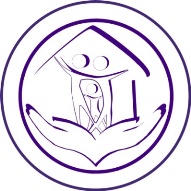 СПАСИБО ЗА ВНИМАНИЕ
Адрес нашего сайта
www.centr45.ru
32